TDTMS Update
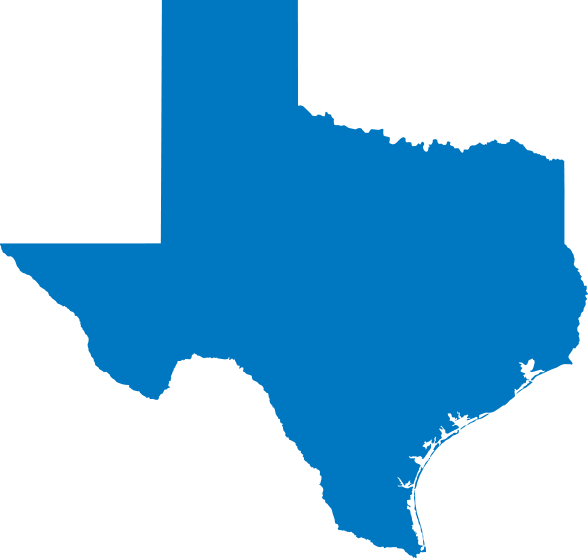 RMS
August 6th, 2024
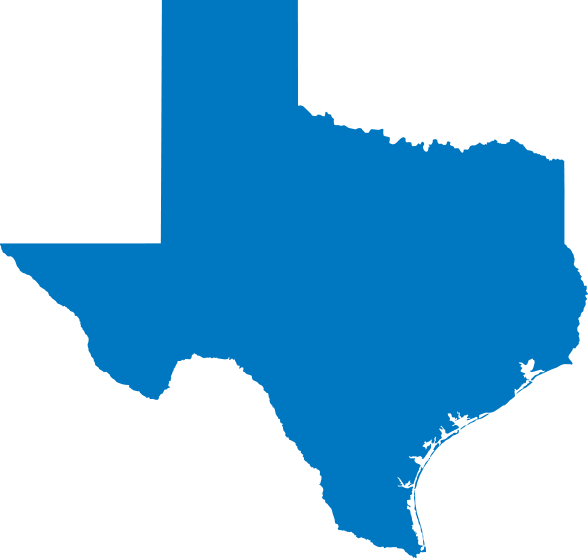 TDTMS
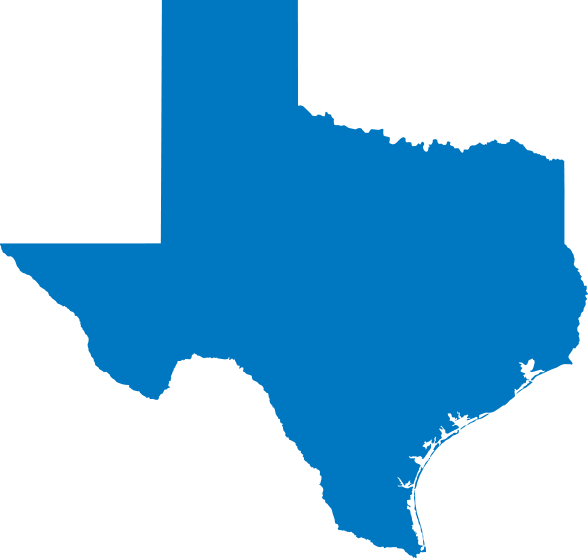 TDTMS
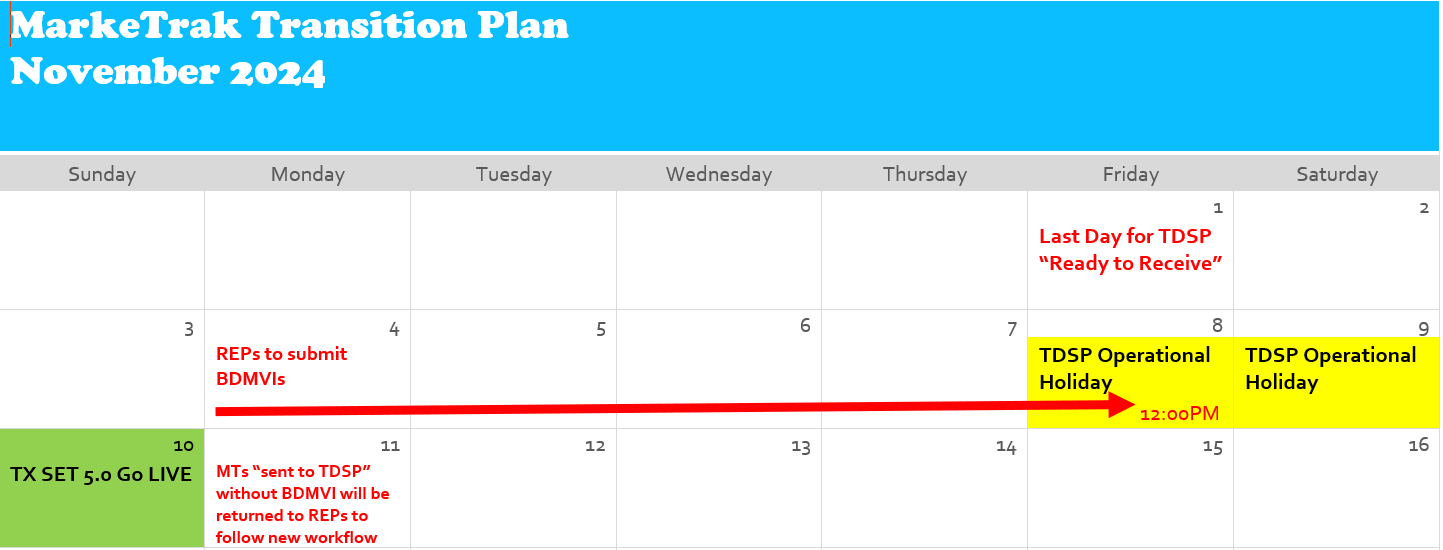 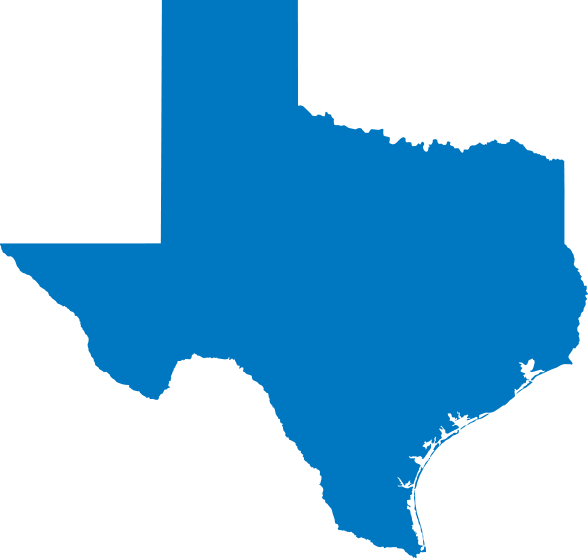 TDTMS
SCR817 Functionality is scheduled to be available in RMTE on 9/16/24.
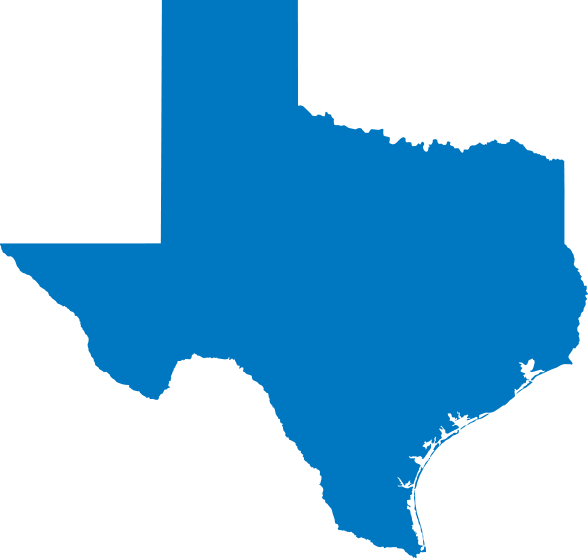 TDTMS
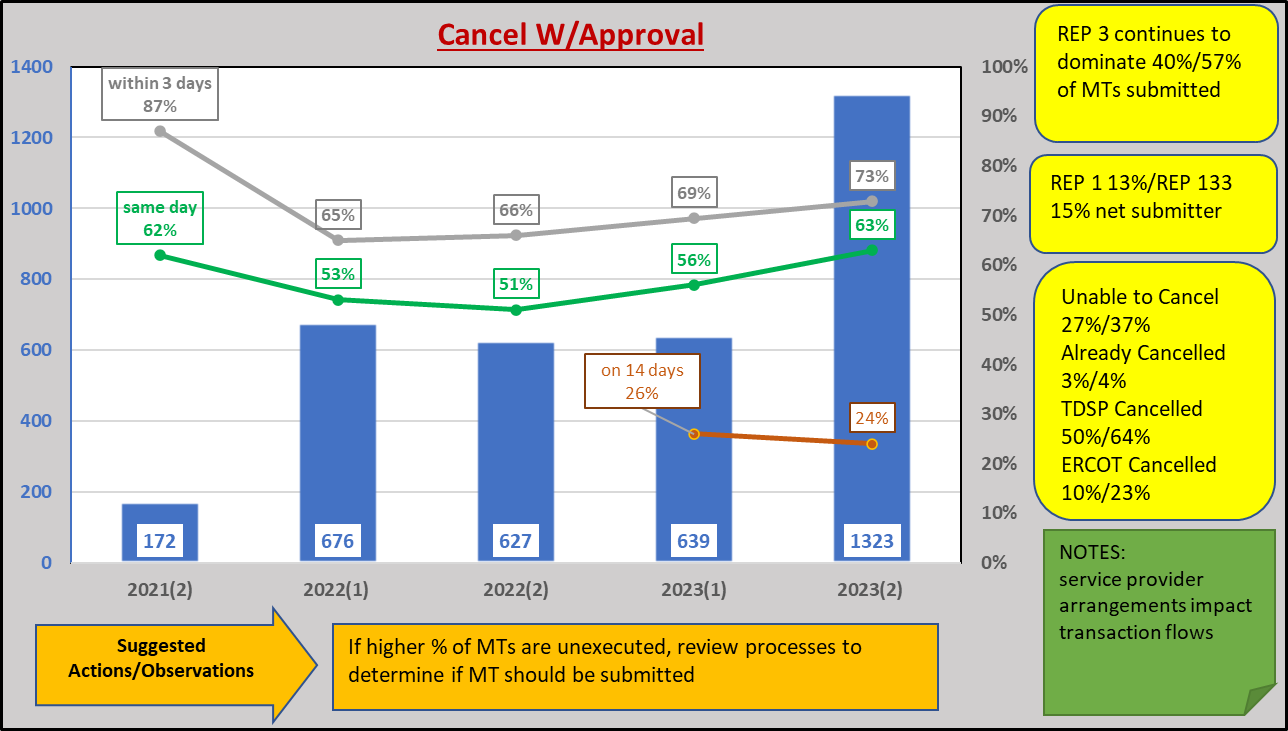 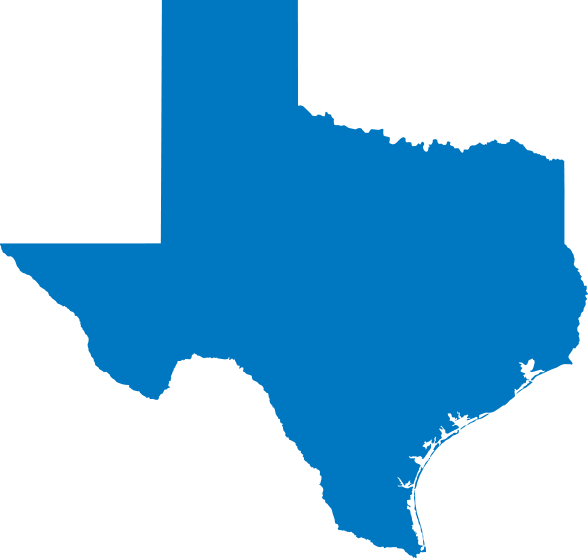 TDTMS
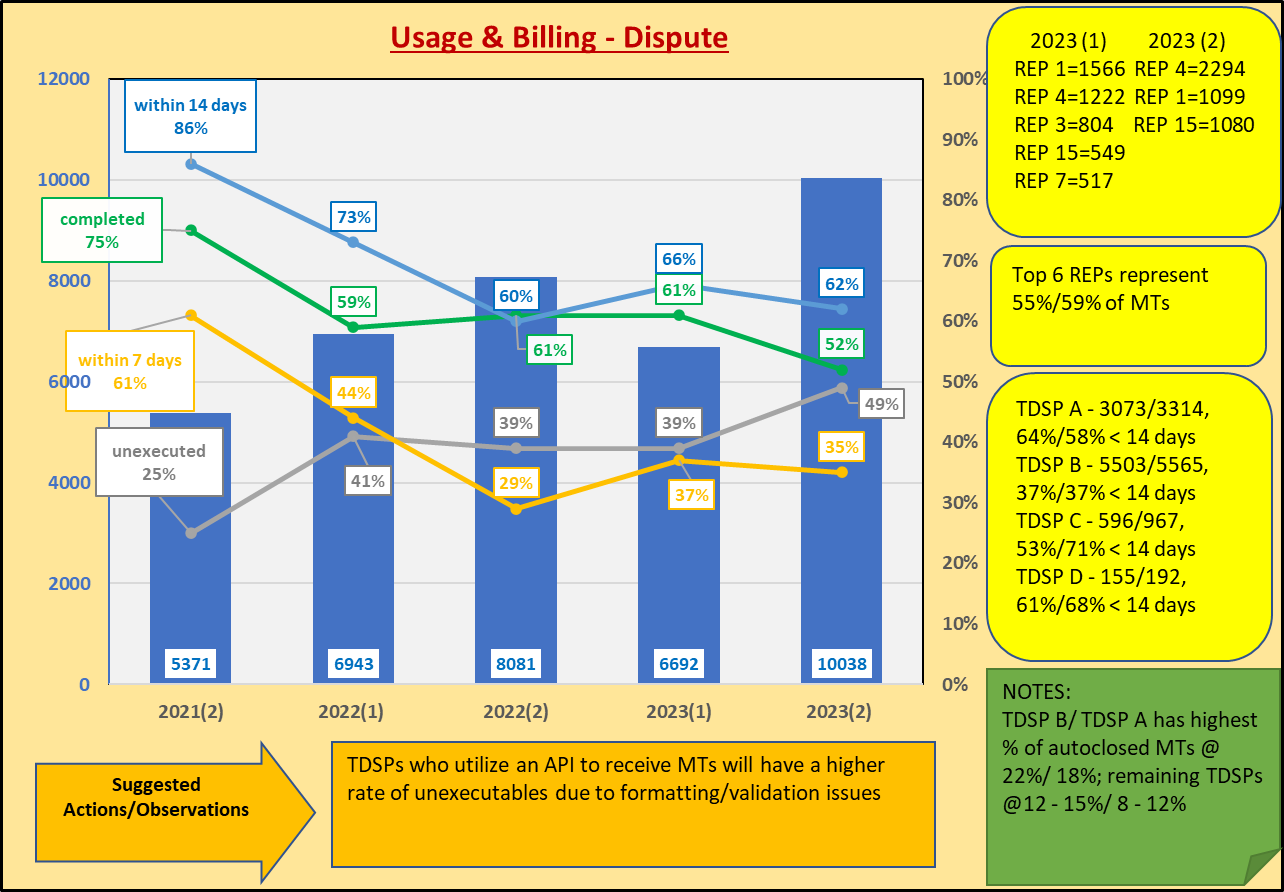 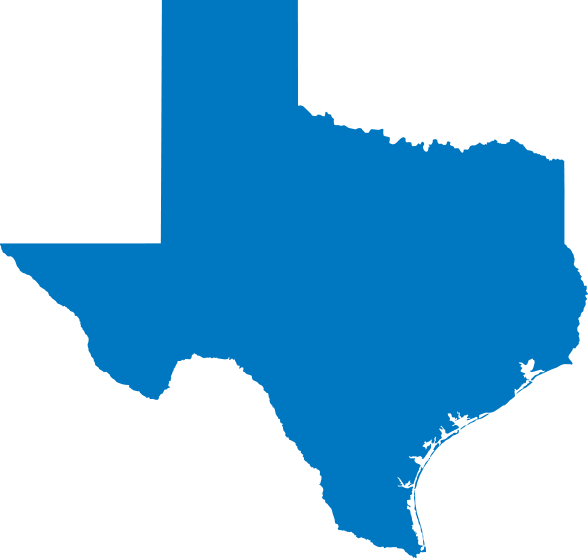 TDTMS
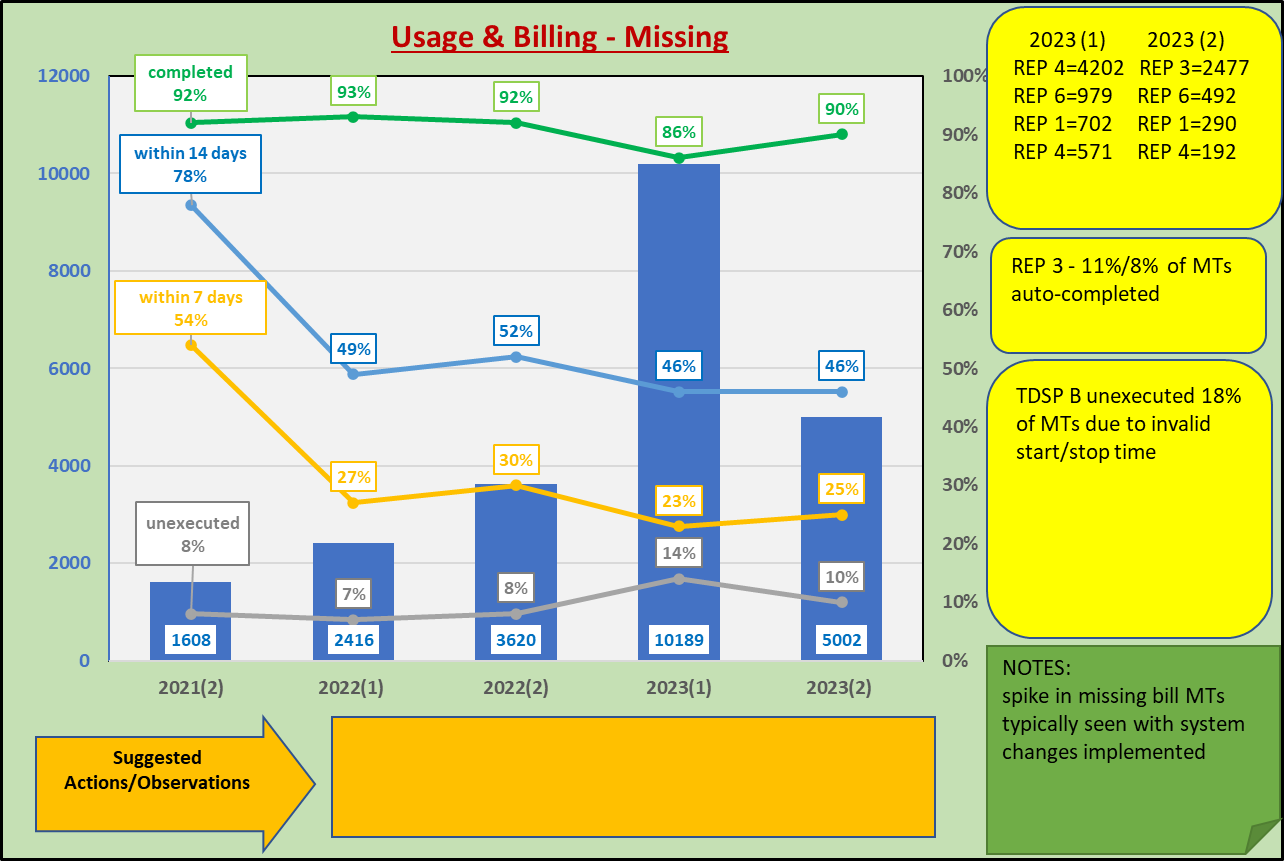 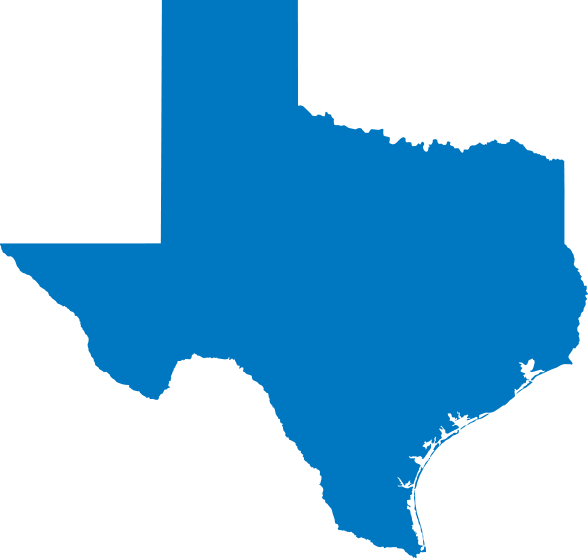 TDTMS
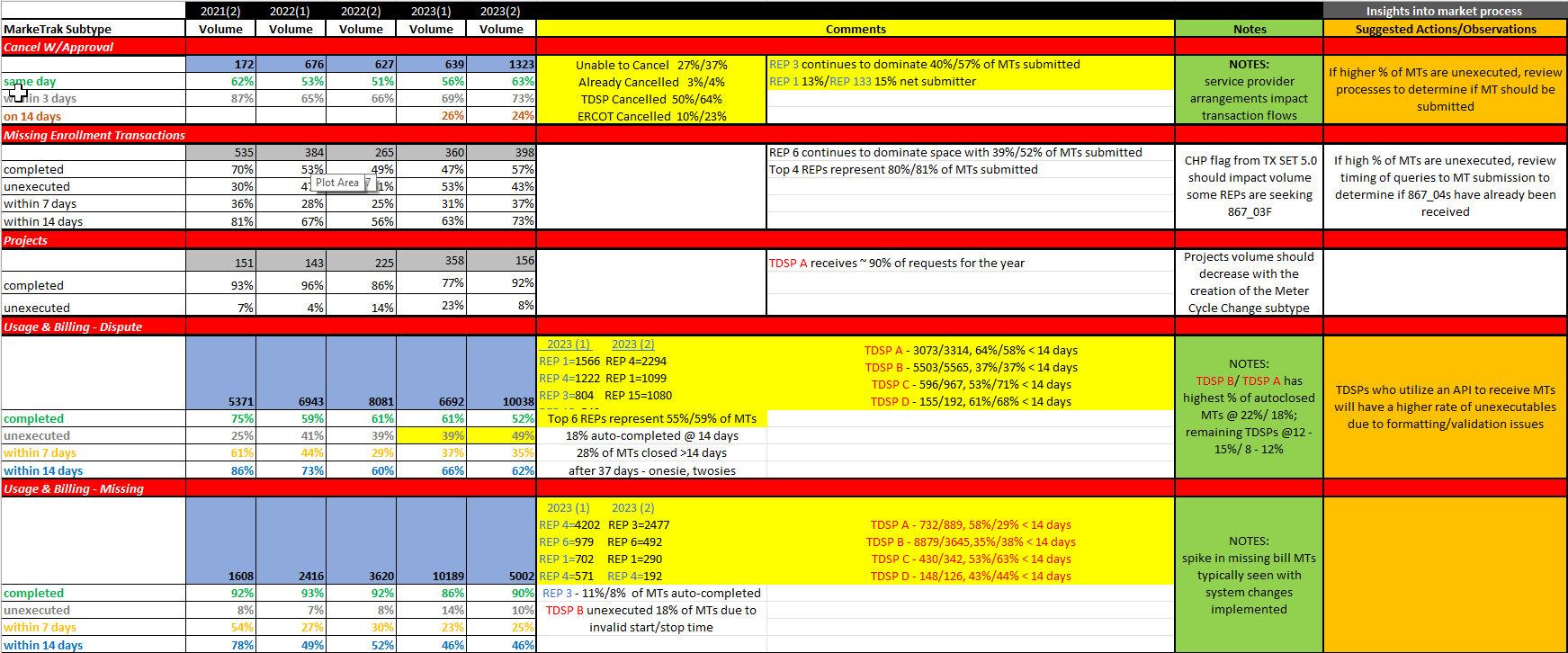 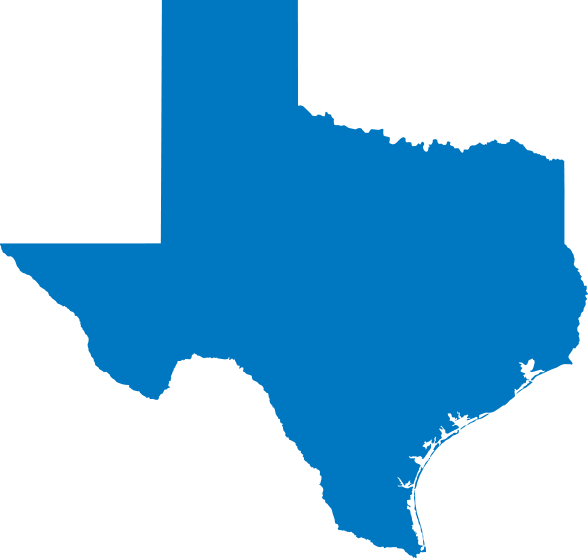 TDTMS
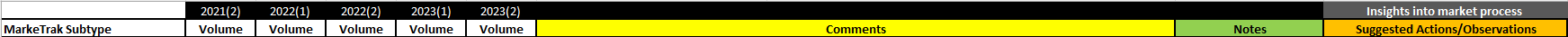 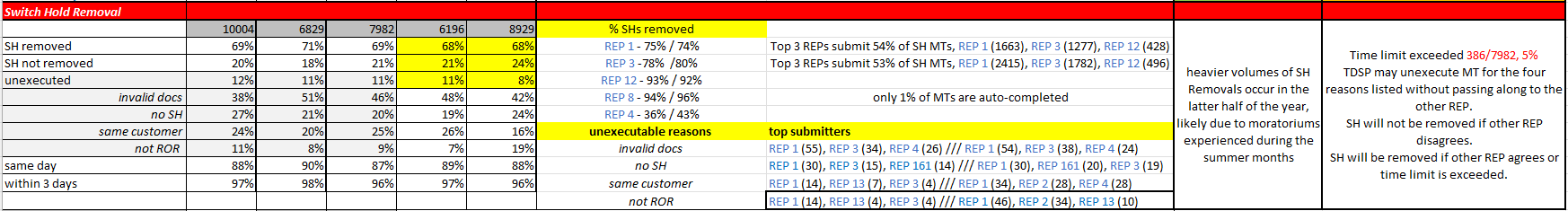 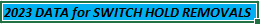 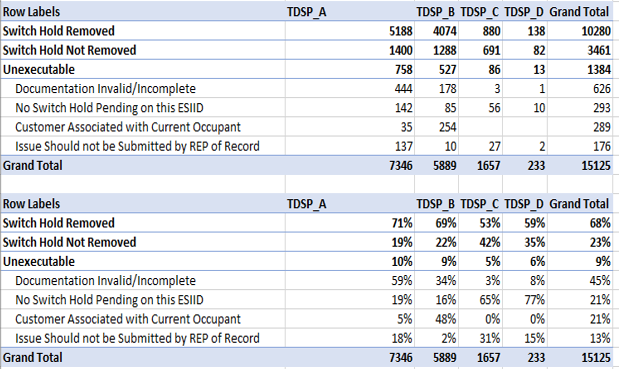 TDSPs utilize varying practices on processing Switch Hold Removal requests.
TDSPs A and B are more likely to review and unexecute prior to forwarding to other REP, where TDSPs C and D will ‘not remove switch hold’.
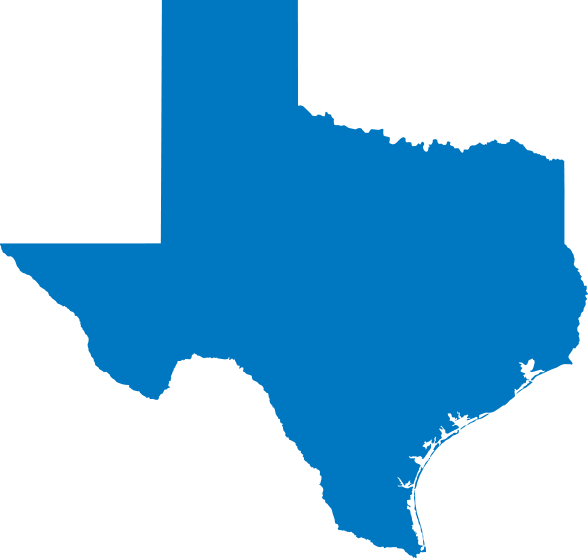 TDTMS